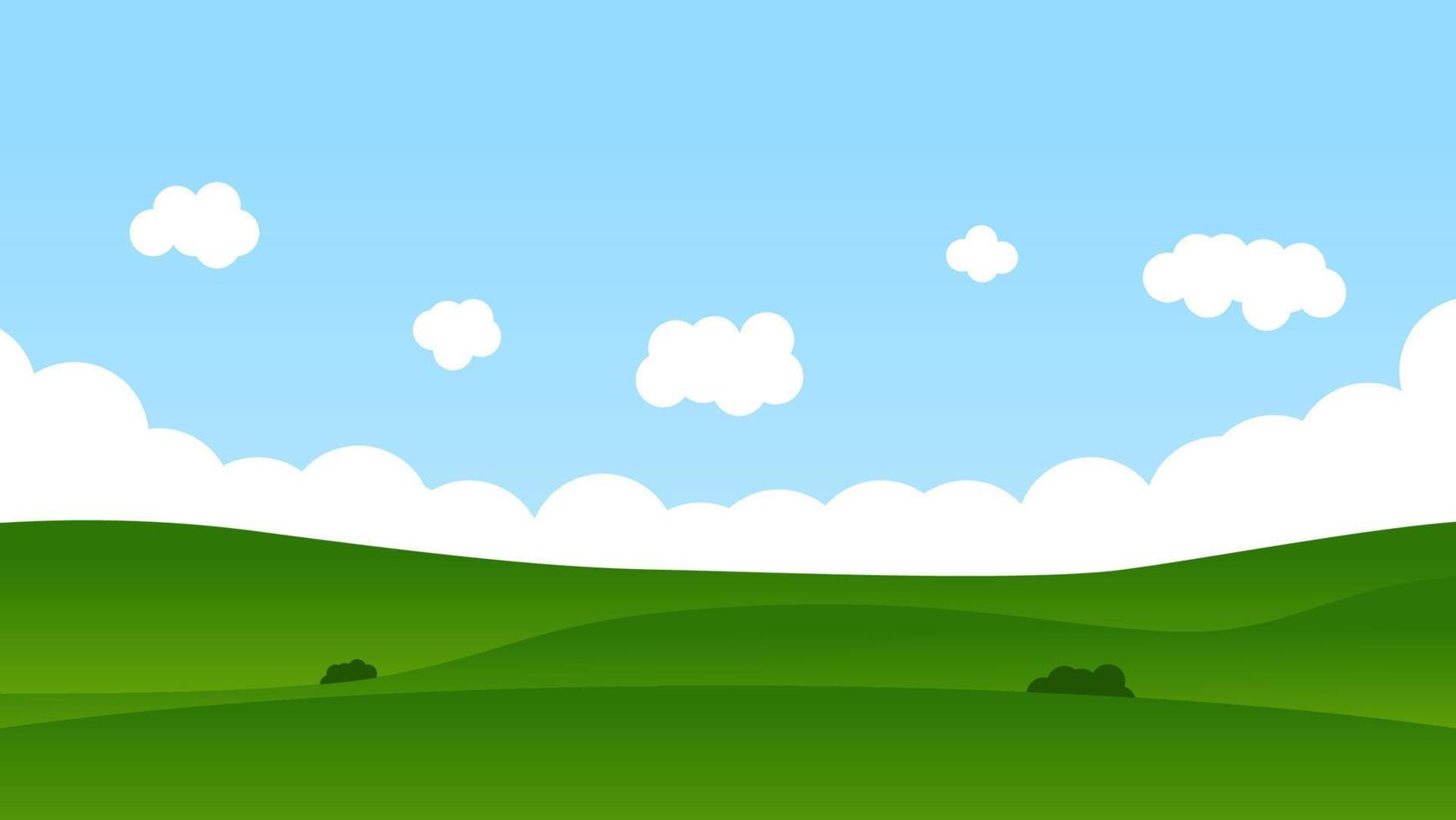 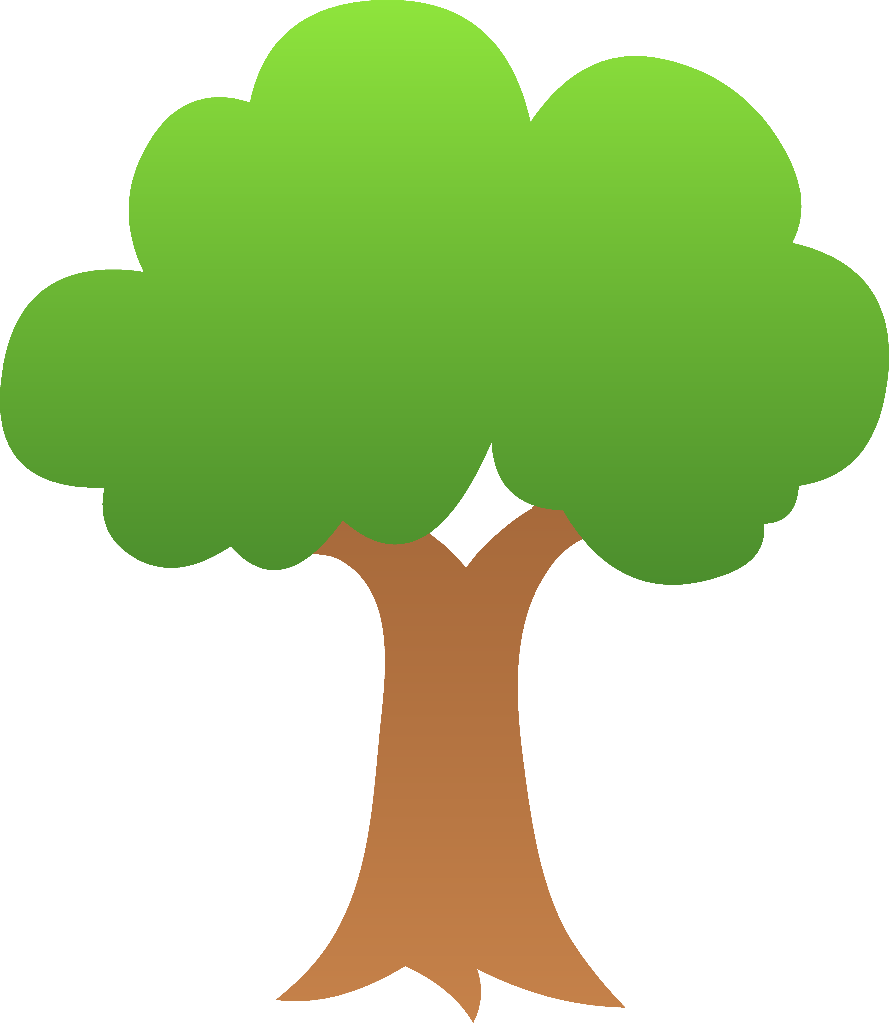 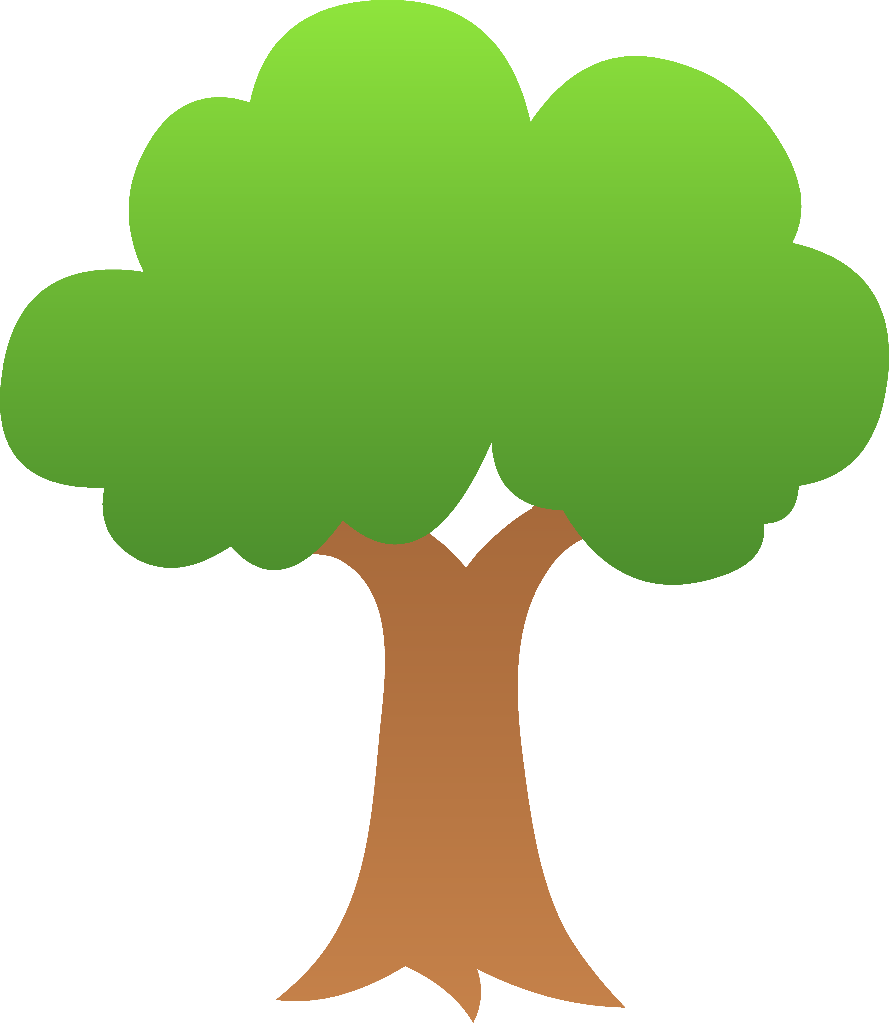 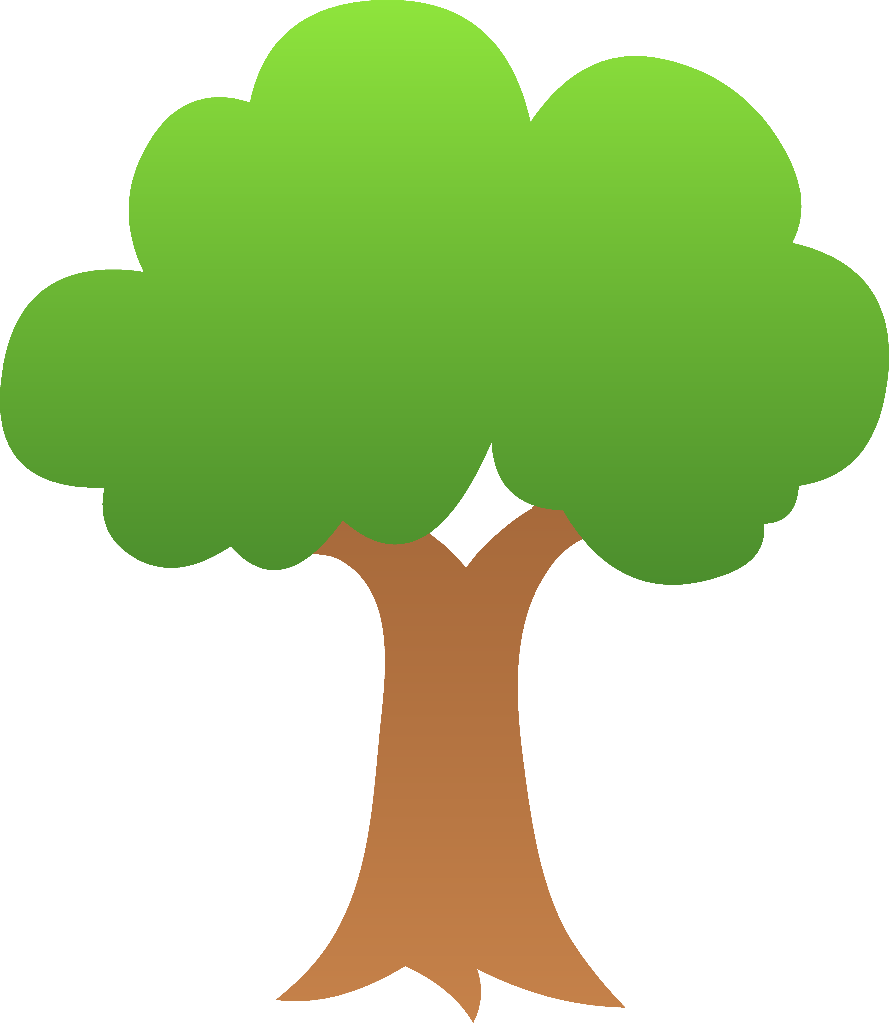 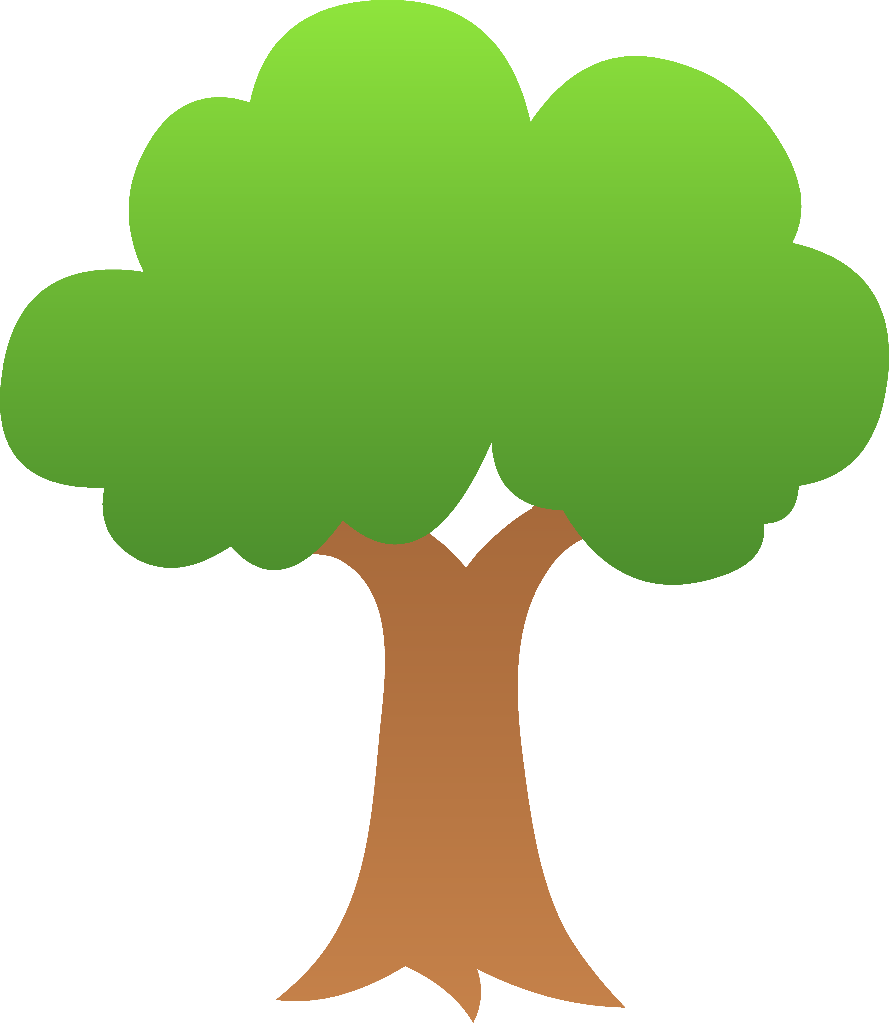 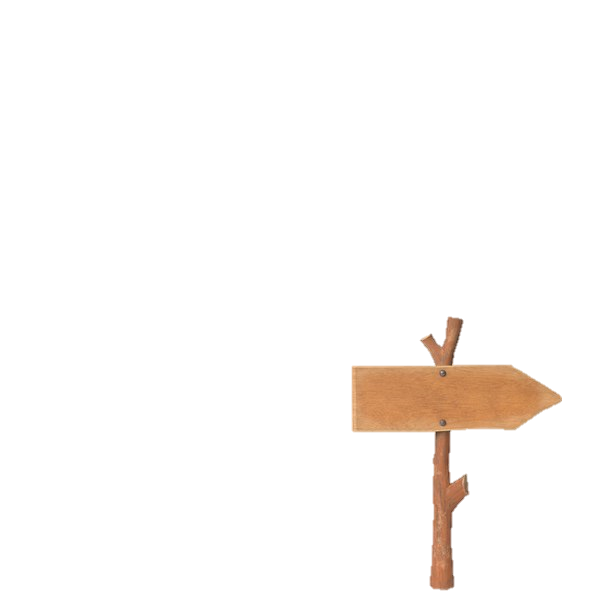 Vision
Børn og unge gør det godt
under de omstændigheder og rammer de er i
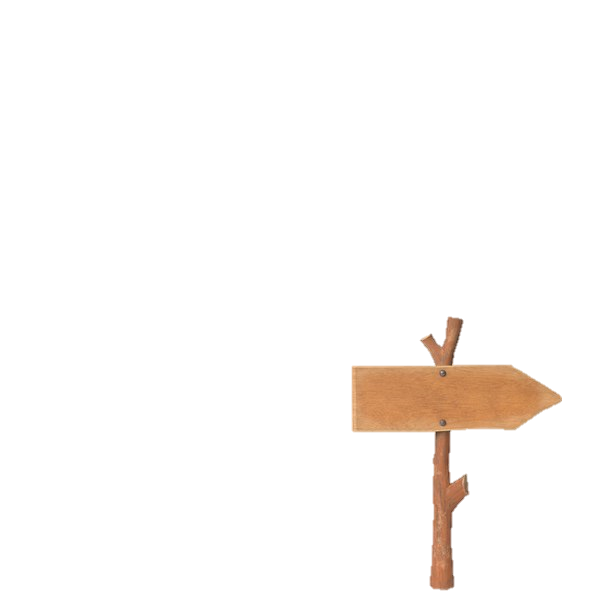 Mission
Børn & unge 
skal inddrages
Børn & unge 
skal ses
Børn & unge
 skal forstås
Børn & unge 
skal høres
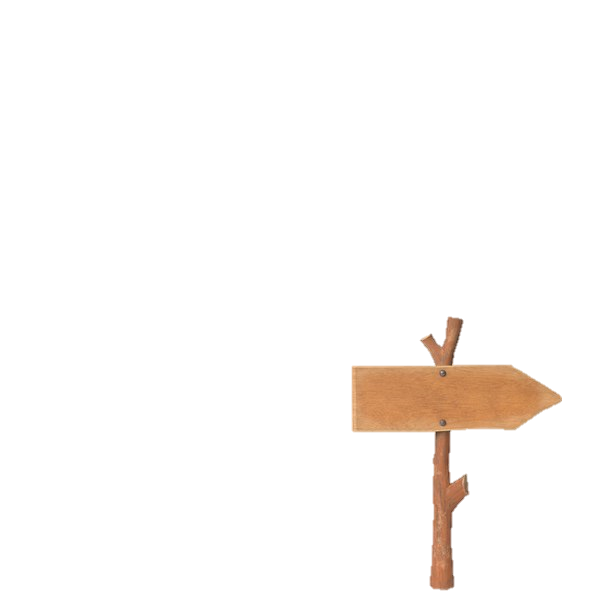 Strategi
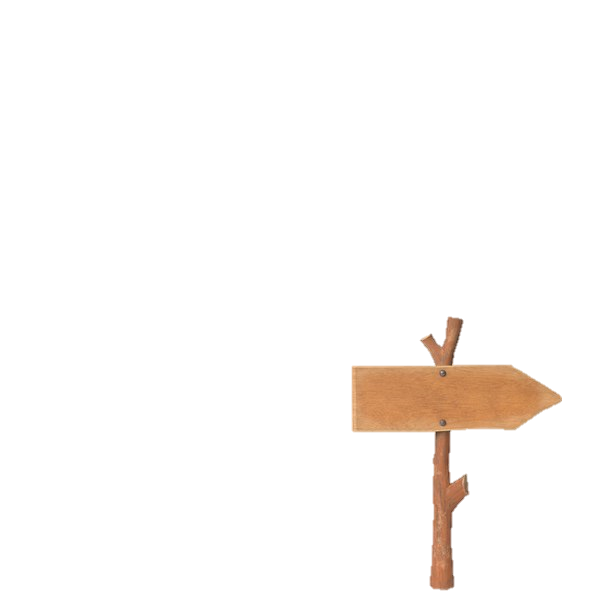 Værdier
Adfærd der kan kompromittere børnesynet
Adfærd der servicerer
børnesynet
Adfærd der skader
børnesynet